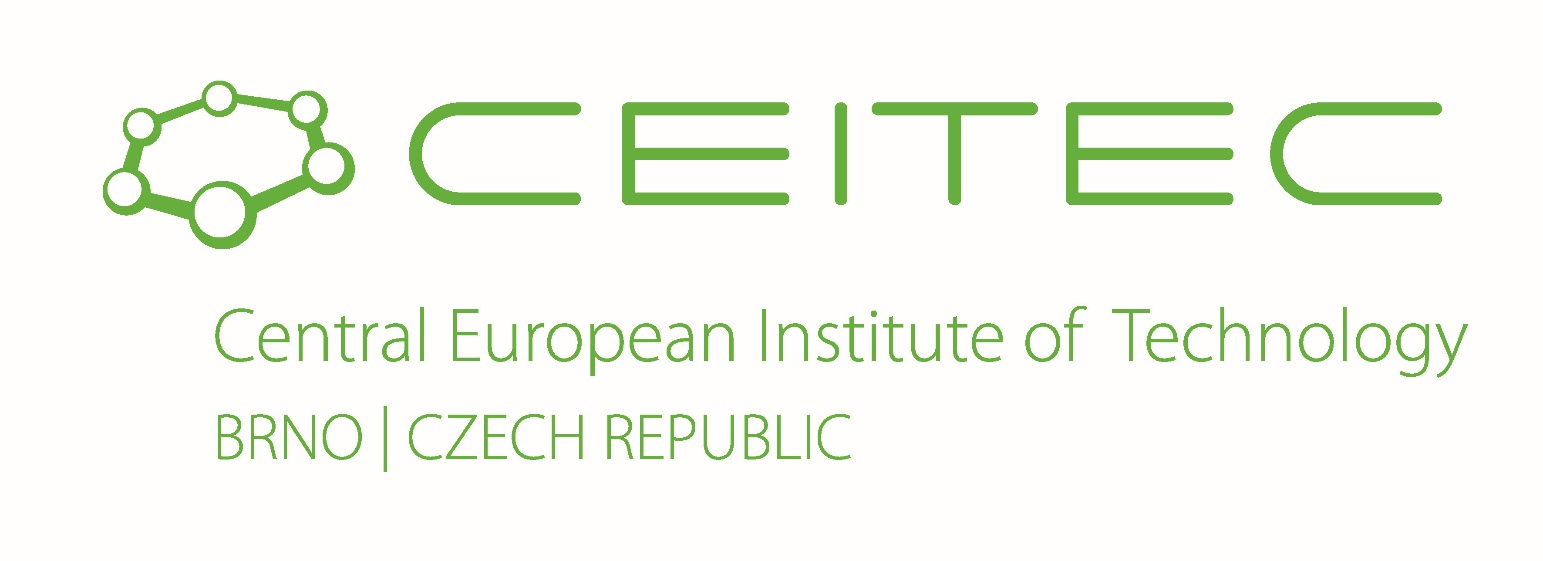 Modern Genomic Technologies  (LF:DSMGT01 )
Lecture 5 : ChIP-seq
Vojta Bystry
vojtech.bystry@ceitec.muni.cz
NGS data analysis
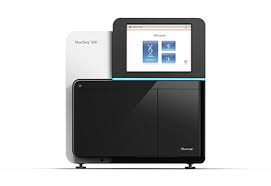 Raw data
.fastq
de-multiplexing
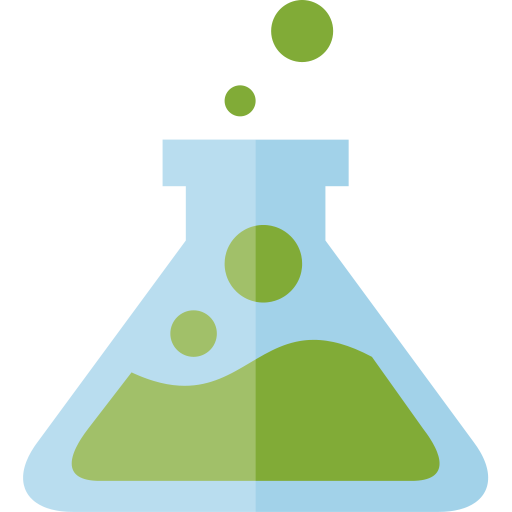 Experiment design
QC
Not ”classic” reference
Not known
reference
Genome/Transcriptome Reference Mapping
.bam
QC
Metagenomics
Reference assembly
Immunogenetic
VDJ-genes
CRISPR
sgRNA
Methylation
Bisulfide-seq
Interaction
analysis
CHIP-seq
Expression analysis
RNAseq
Variant analysis
WES
…
2
2
ChIP-seq
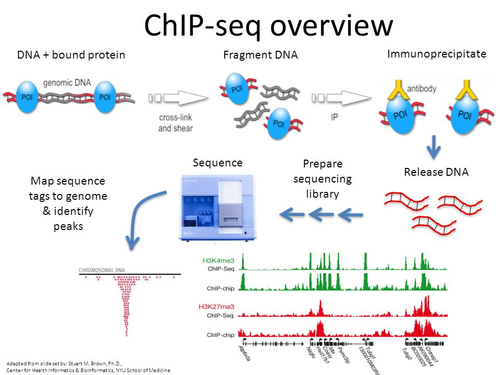 Very laborious and hard laboratory preparation
Not a good success rate
Primary analysis + QC
Alignment – standard DNA (RNA for CLIP)
QC standard
Check sequencing quality
RSeQC – Read Dstribution
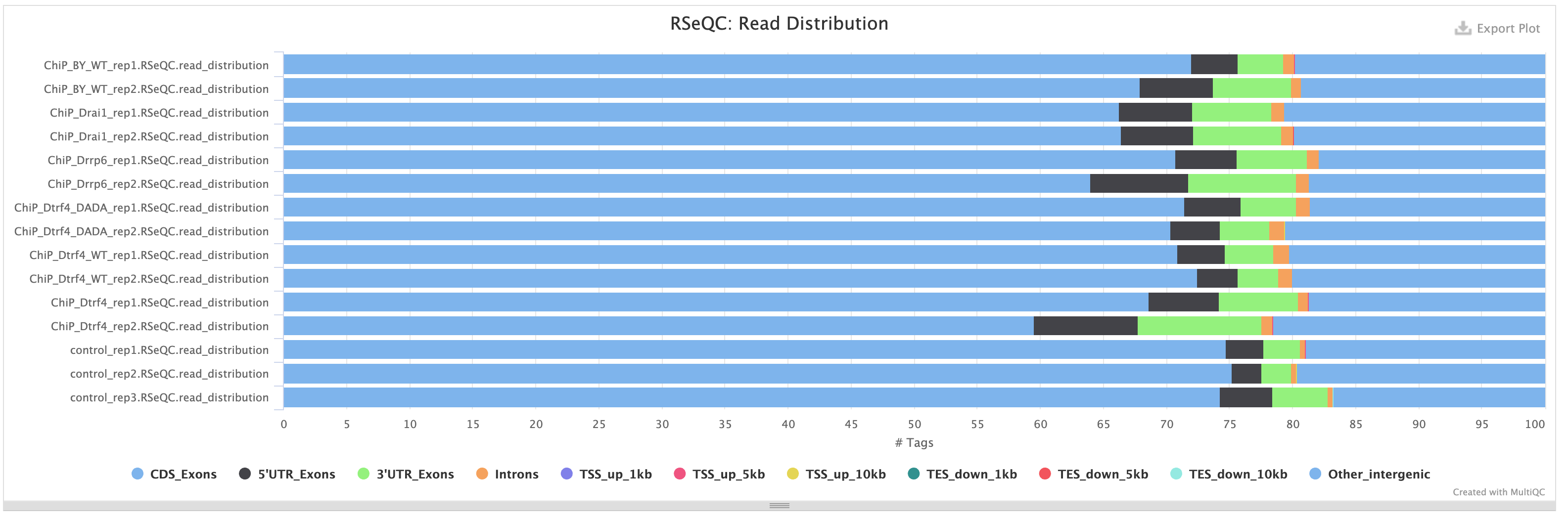 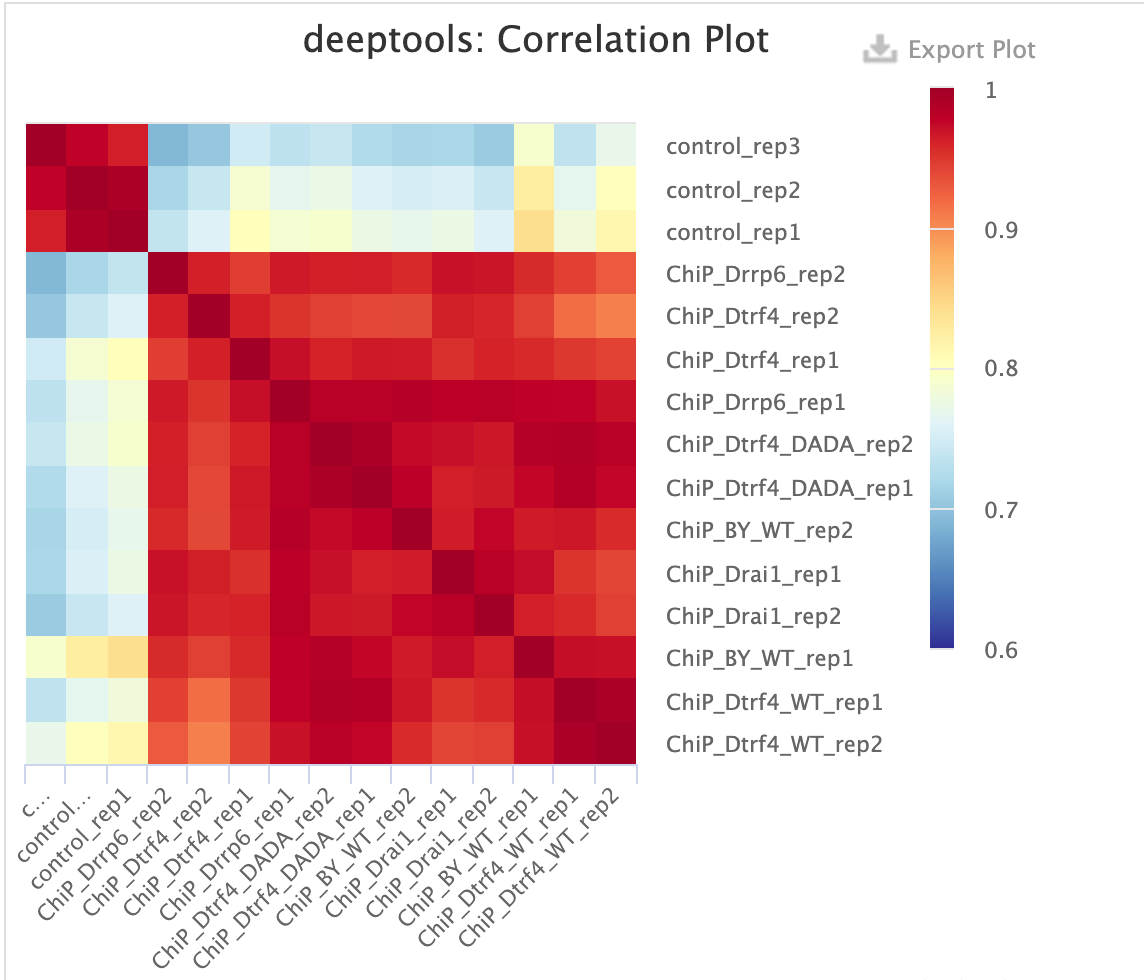 Primary analysis + QC
IP experiment quality control
Sample correlation
Replicates control treatment
Strand cross-correlation
Shift of strand mapping
Shift should correlate with expected fragment size
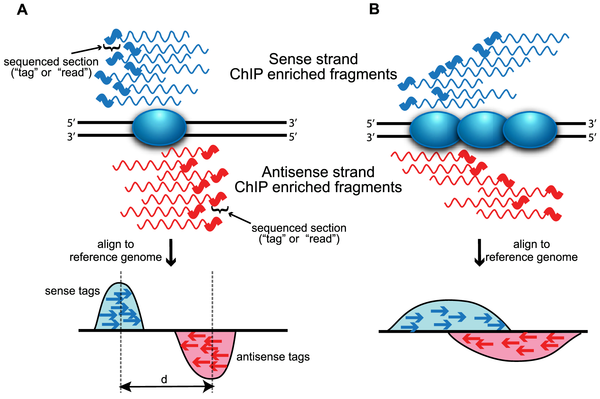 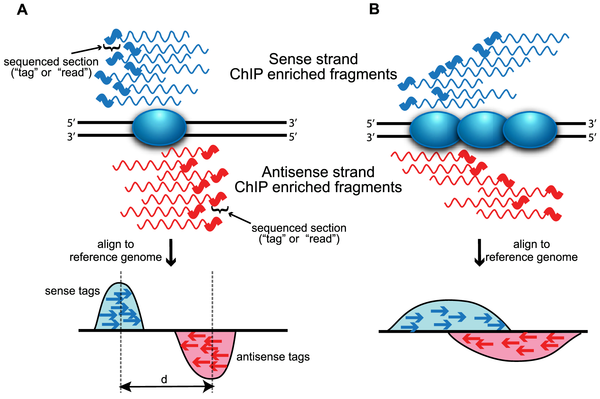 Primary analysis + QC
IP experiment quality control
Sample correlation
Replicates control treatment
Strand cross-correlation
Shift of strand mapping
Shift should correlate with expected fragment size
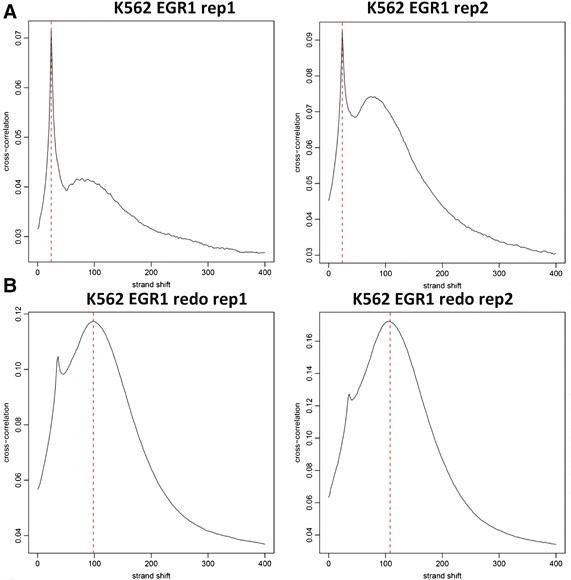 Primary analysis + QC
Fingerprint profile 
profile of cumulative read coverages 
how evenly are the reads distributed over the genome
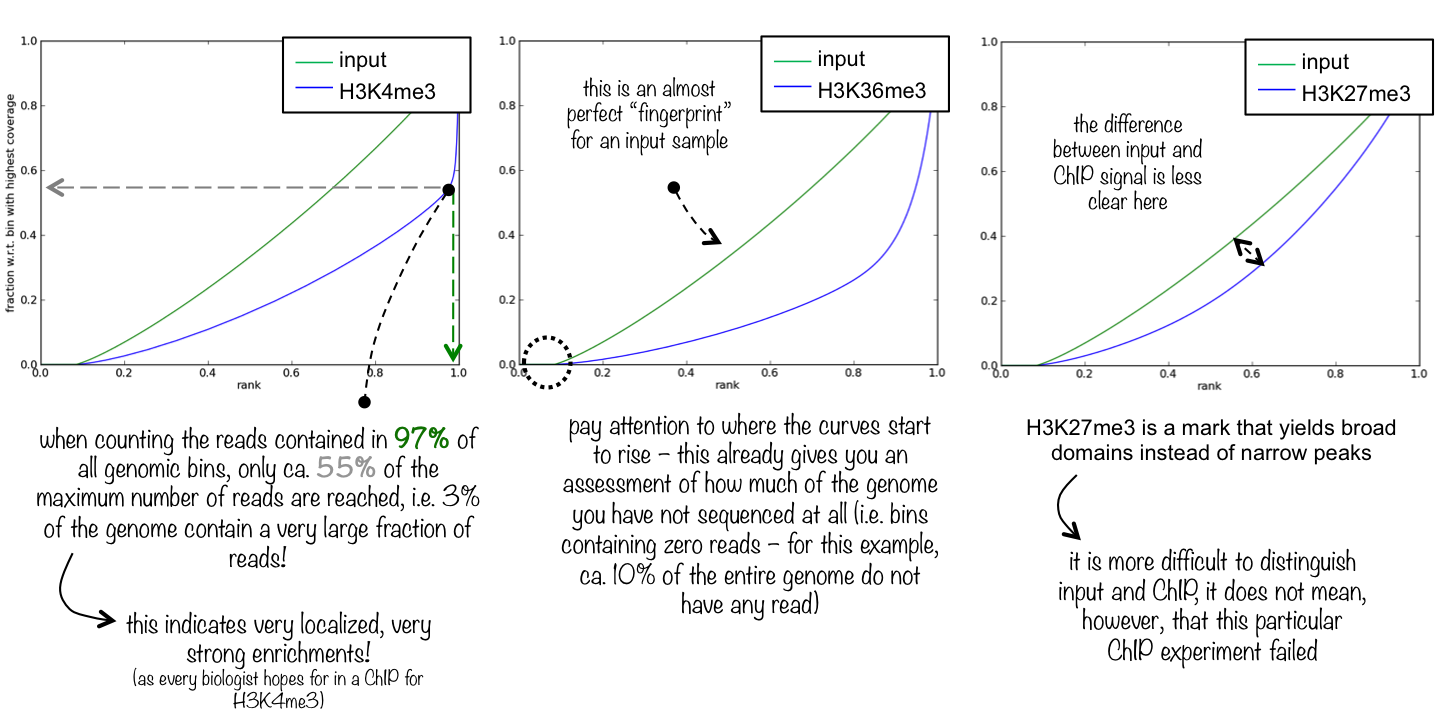 Deduplication
Remove all duplicates!
It is very low probability that the fragment would be cut at exactly same position
Usually experiments without UMIs
Peak calling
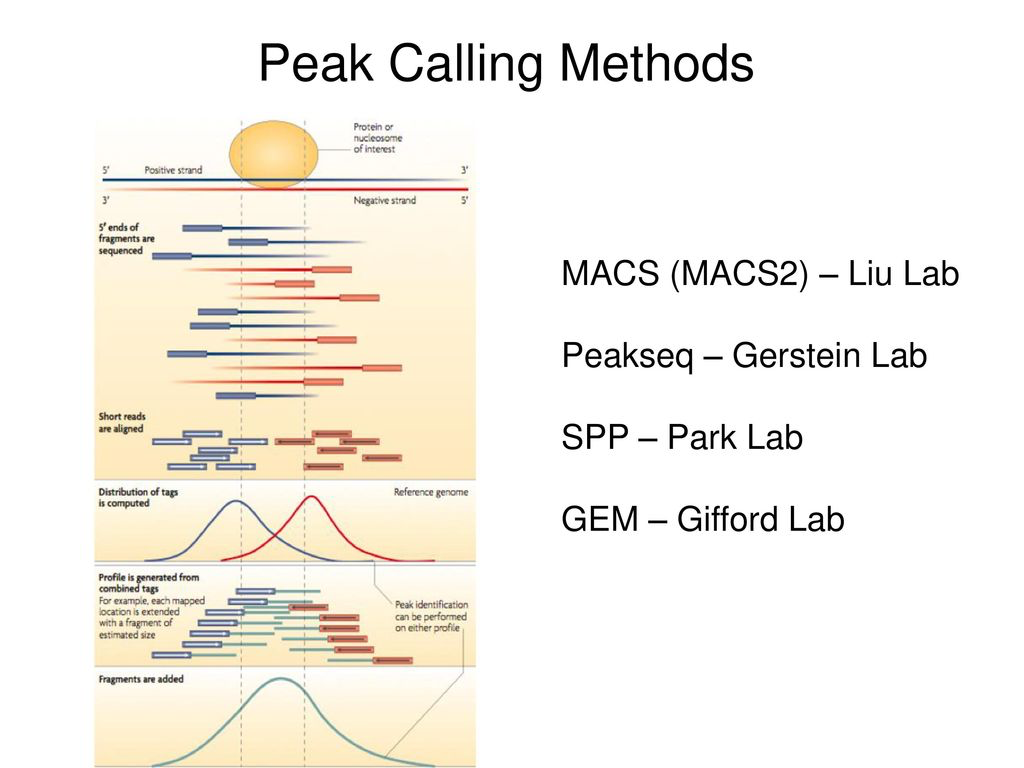 Read extension
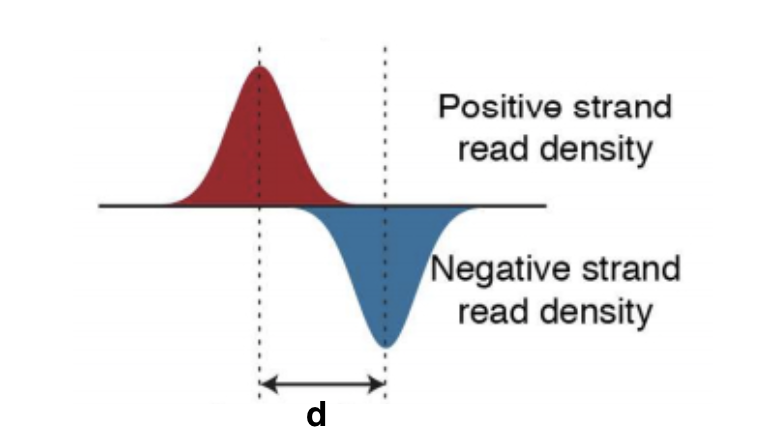 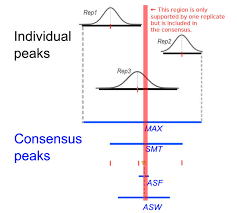 Peak calling
Statistical assessment of peaks against background 
Background 
Control sample – recommended
Model background from overall coverage of the sample






Peak calling annotation
Differential peak calling
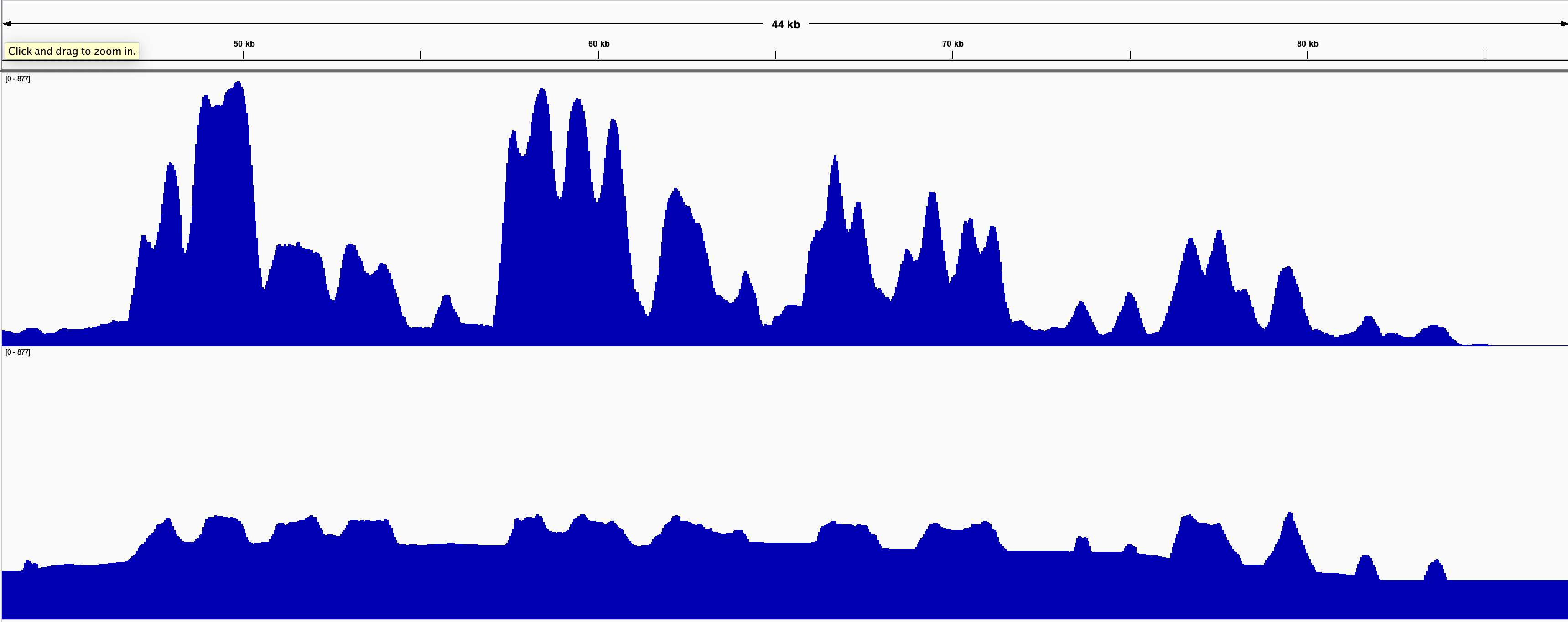 Post peak calling QC
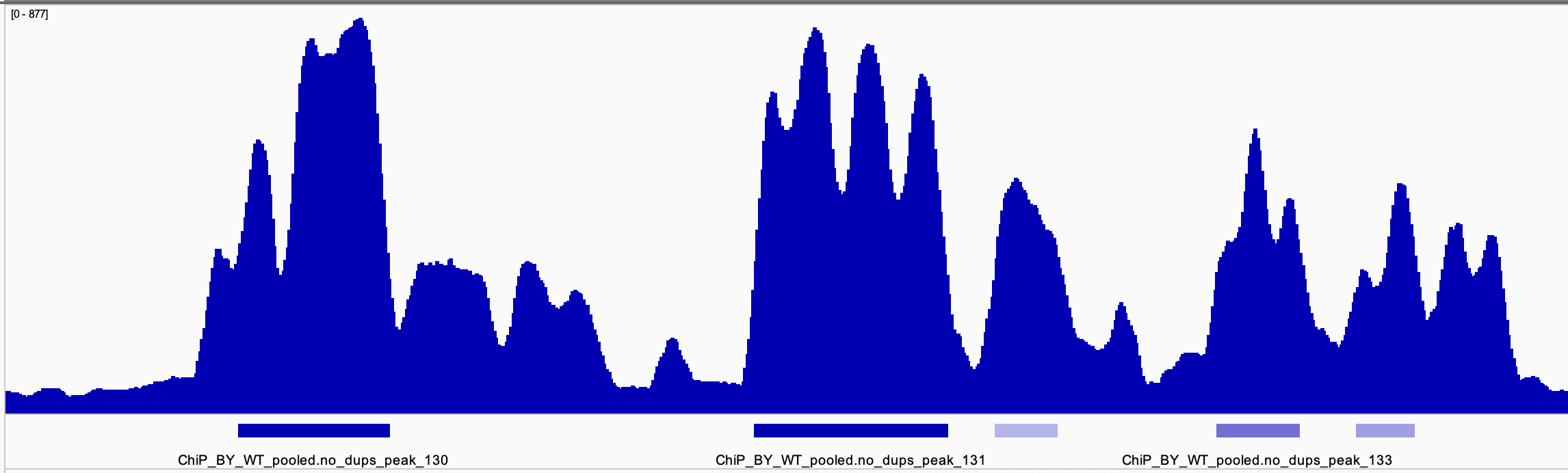 FRIP score = fraction of reads in peaks
High number is good
However can be low in specific experiments and still the experiment be OK
Average peak profile
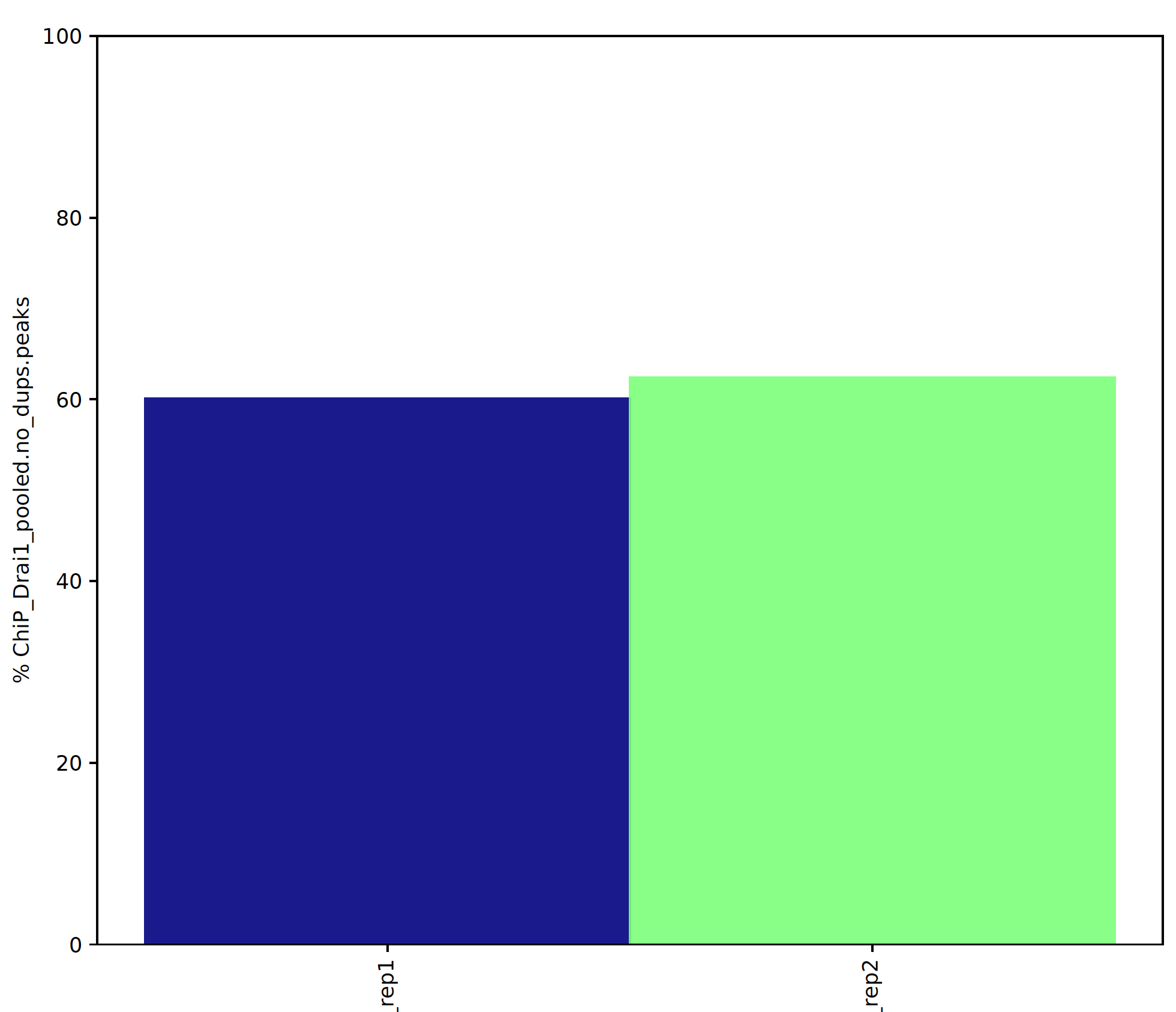 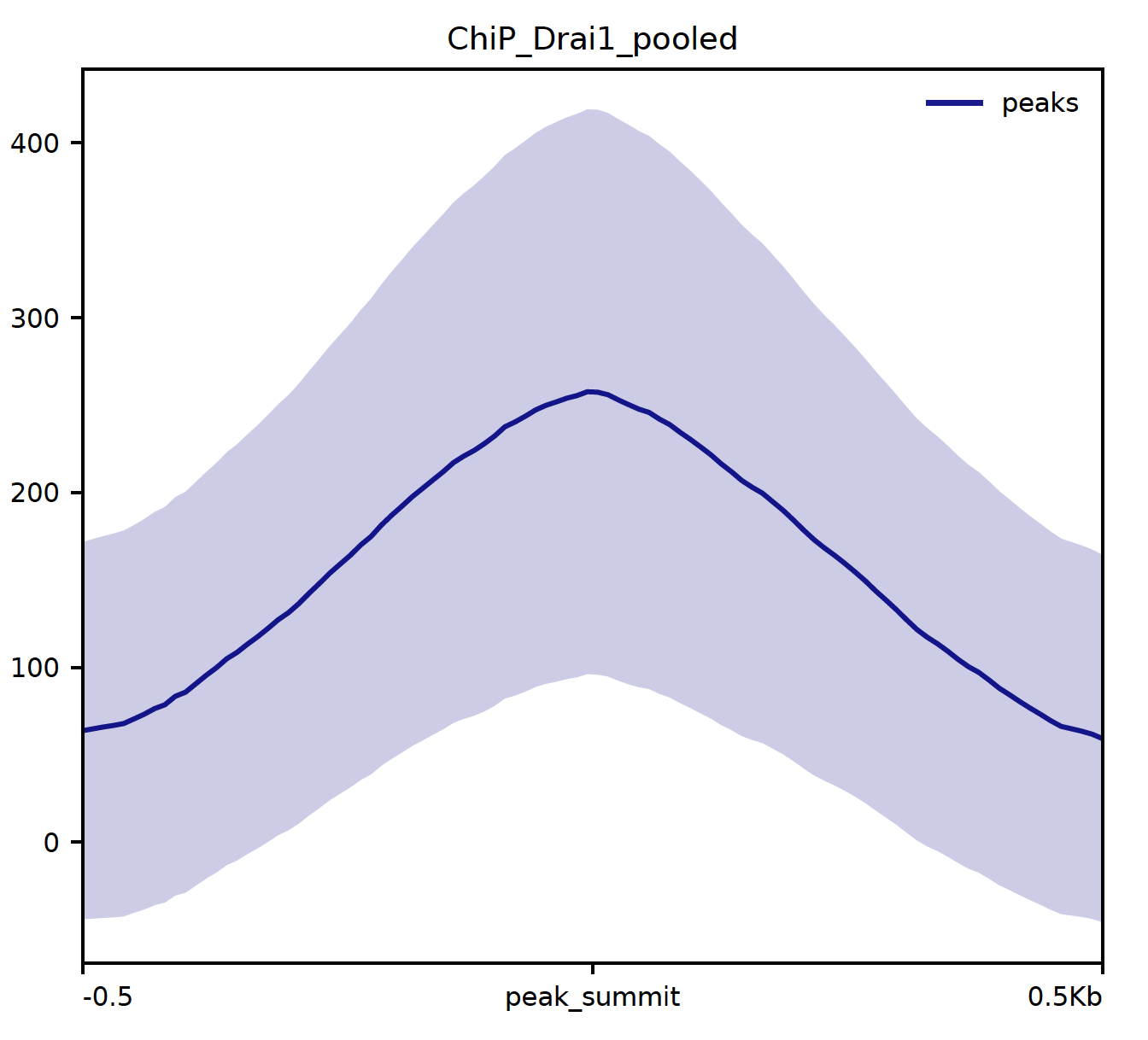 Peak calling results
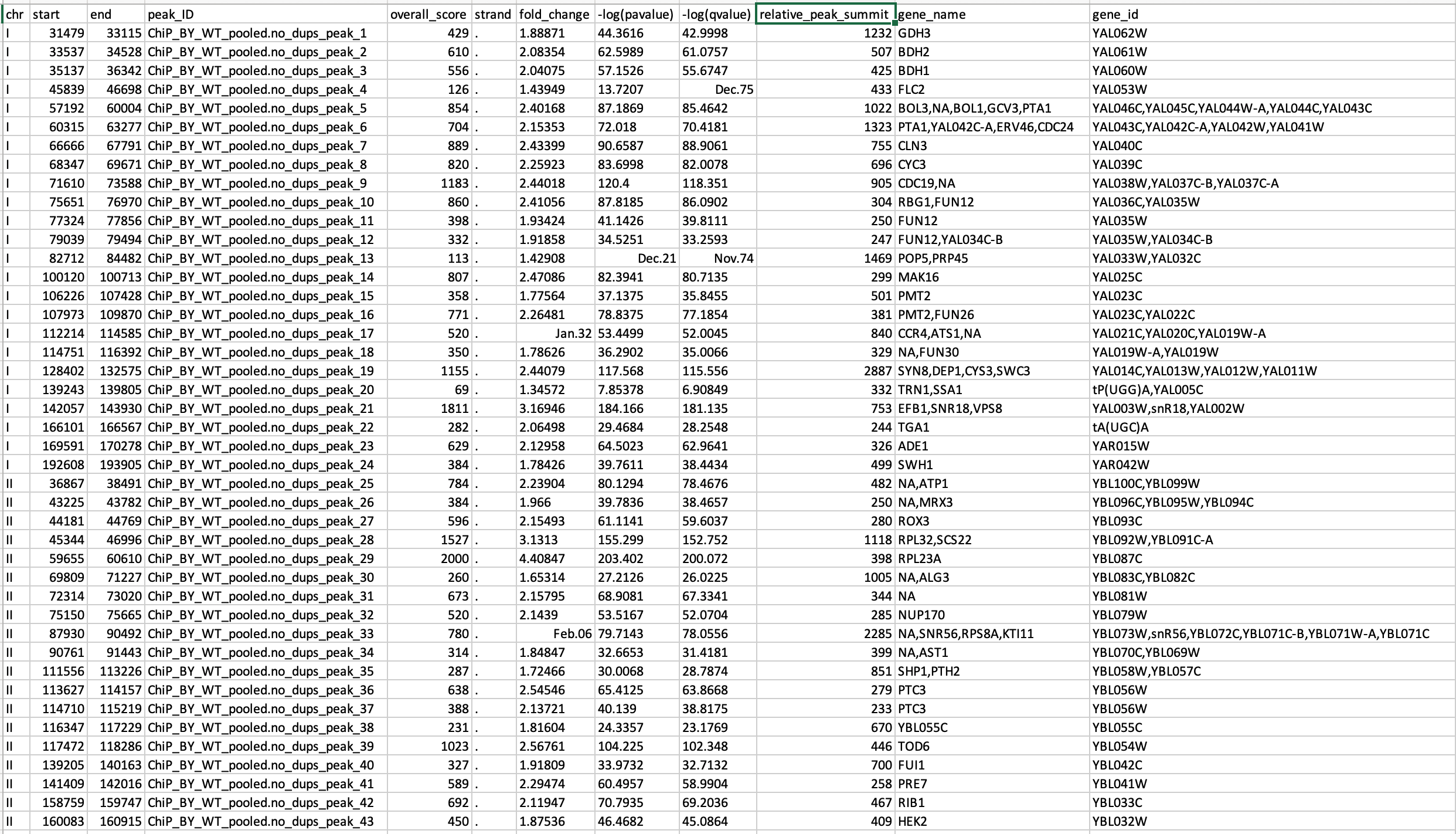 12
Peak calling results
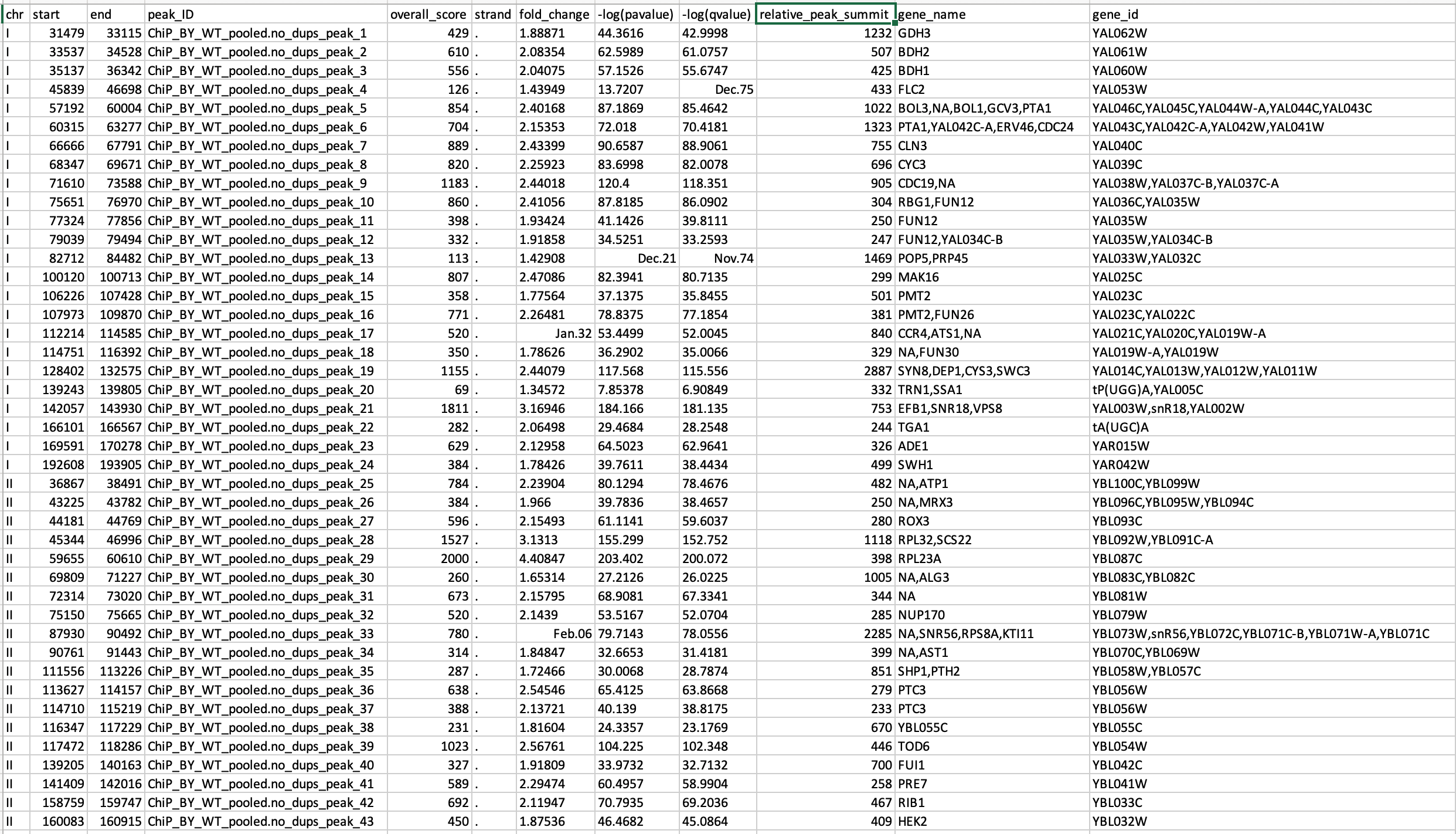 peaks.annotated.bed
control.bigWig
bigWig
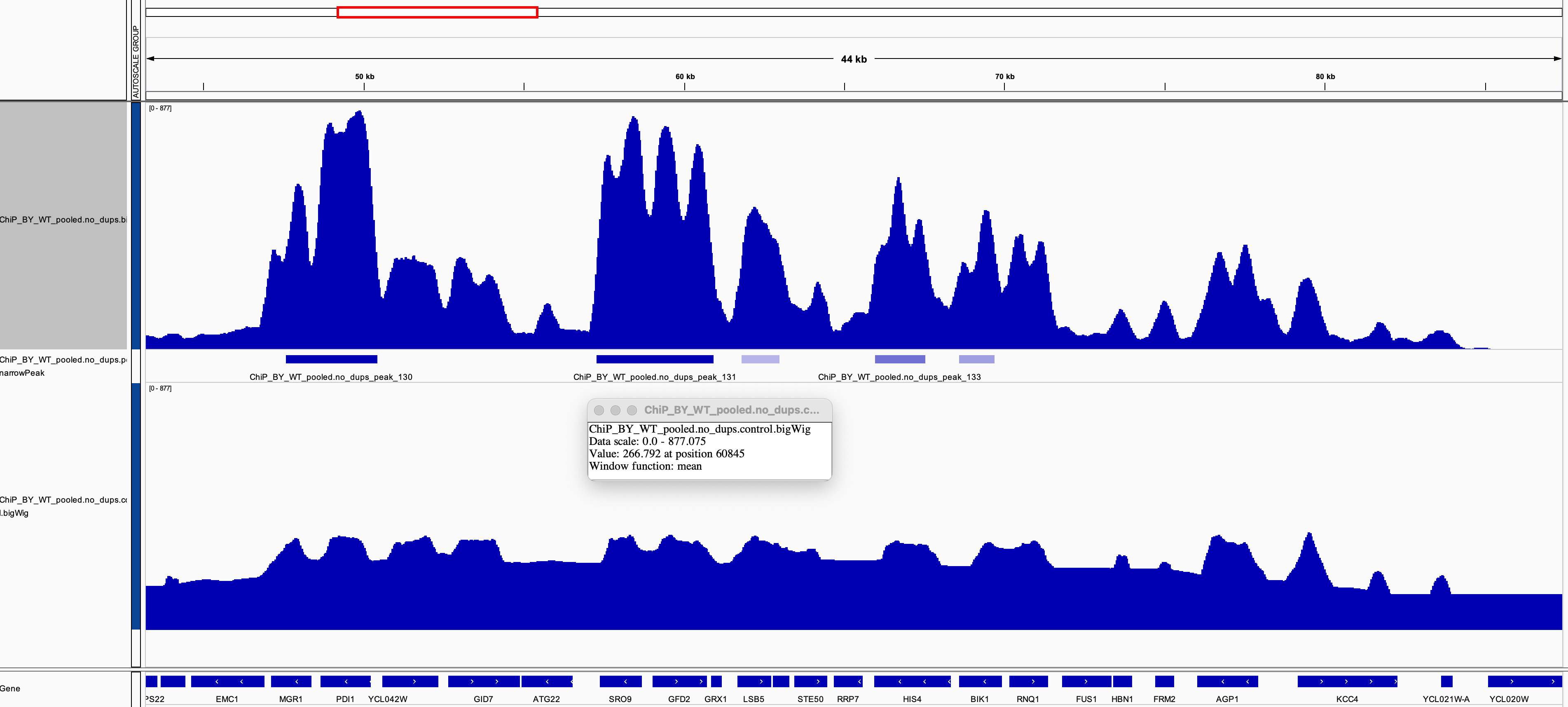 13
CEITEC
@CEITEC_Brno
Thank you for your attention!
Vojta Bystry
vojtech.bystry@ceitec.muni.cz
www.ceitec.eu
14